生涯教育文化学科キャリア教育におけるＩＣＴ利用の効果
　～自己内対話と相互関与を相乗的に高める方法
教師からの問題提起
効果的
指導方法
リアルタイムの
N対N
コラボ＝異なる
他者との協同
西村美東士
2012年8月10日　ICT利用による教育改善研究発表会
はじめに　１
自己内対話と相互関与の
ＩＣＴ相乗効果をめざして　１
現在、ＳＮＳなどでツイート（短文投稿）する若者が増えている。その実態は、たんなる「つぶやき」（ツイッター導入当時の表現）にすぎないことが多い。そして、教育界においても、「学習者のつぶやきを大切にする」という動きがあり、それでよしとする若者は増える一方である。
　しかし、それは、相互理解実現のためのコミュニケーションの努力放棄にもつながりかねない。とくに、他者からの理解を求めて、「鬱イート」（鬱なツイート）を垂れ流しにする学生は、結局は、自らを孤立に追い込むという危機に直面していると推察される。
はじめに　２
自己内対話と相互関与の
ＩＣＴ相乗効果をめざして　２
このような現状において、「相手のつぶやきは大切に受け止めつつ」、自らはＩＣＴを通して「他者から理解される表現に努める」よう学生に促すことは、喫緊の課題であると考える。
　このことによって、職業コンピテンシーの一環としての「関係調整力」を育成することができるだろう。
　本学科では、キャリア教育の体系化に組織的に取り組んできた。本研究は、その現実化の一環として、ＩＣＴ利用による自己内対話の深まりと、相互関与の活性化の関連と効果について確かめようとするものである。
ＩＣＴセンター（ＷＥＢ）の構成　１
企画から収斂までの、学習・参画拠点として
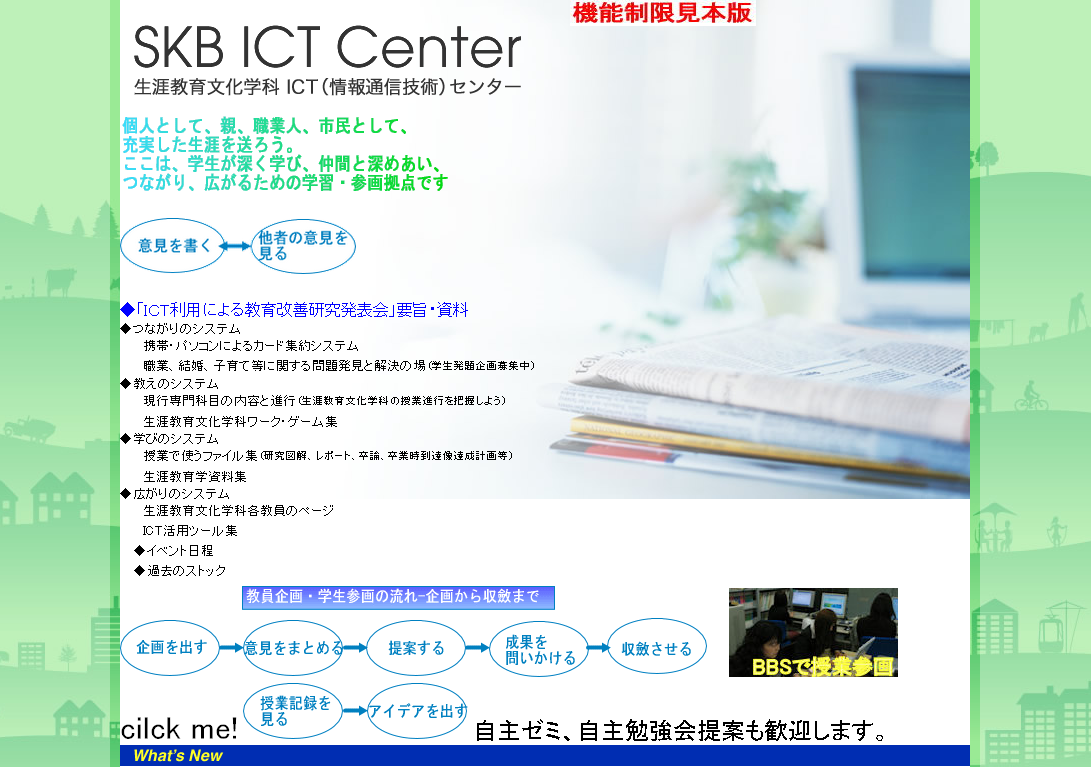 http://mito3.jp/ict/
ＩＣＴセンター（ＷＥＢ）の構成　２
授業の進行と内容をリアルタイムに把握
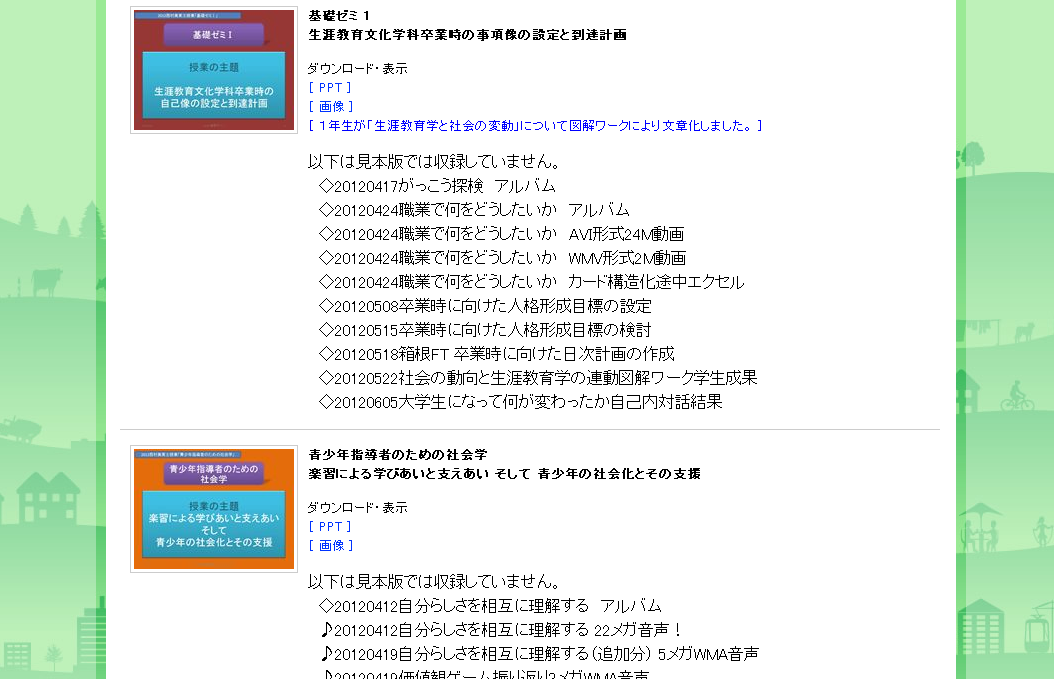 ＩＣＴセンター（ＷＥＢ）の構成　３
問題提起→学生の議論→教師の介入→収斂
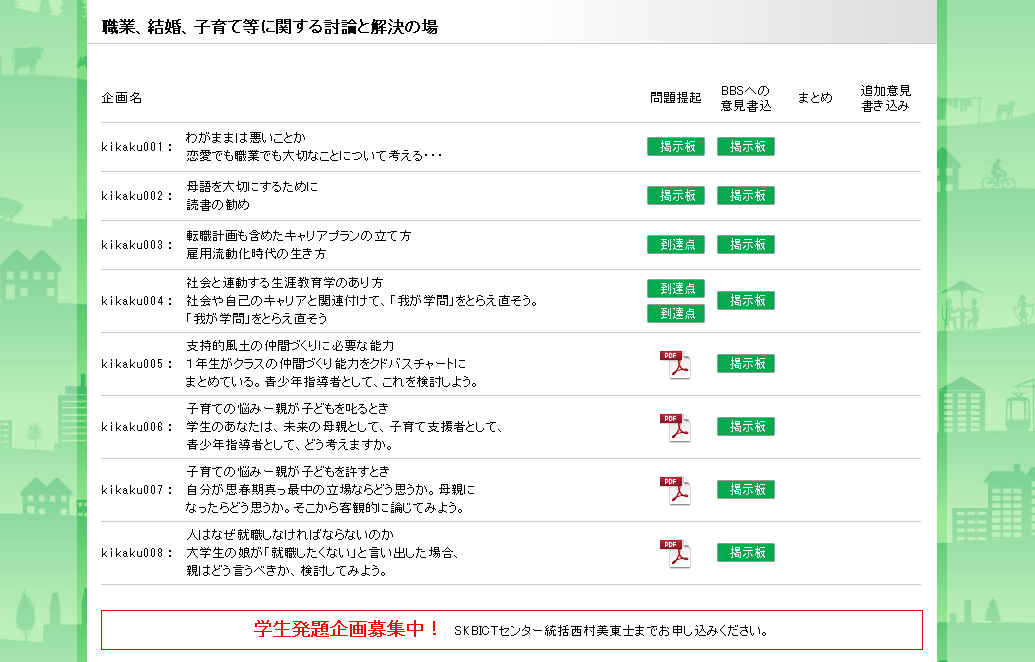 ＩＣＴセンター（ＷＥＢ）の構成　４
問題提起→学生の議論→教師の介入→収斂
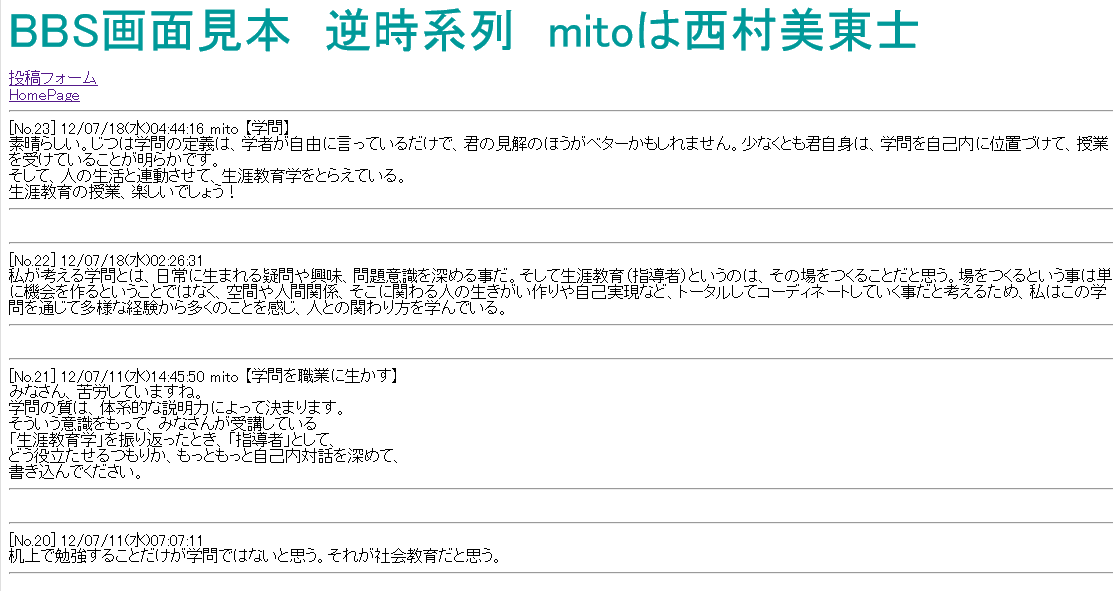 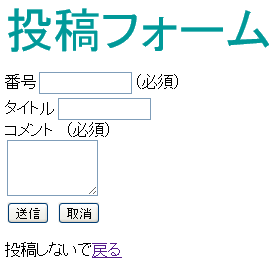 旧携帯向けの レイアウトにしてある。
ＩＣＴセンター（ＷＥＢ）の構成　５
ペーパーレス・ワークショップシステム
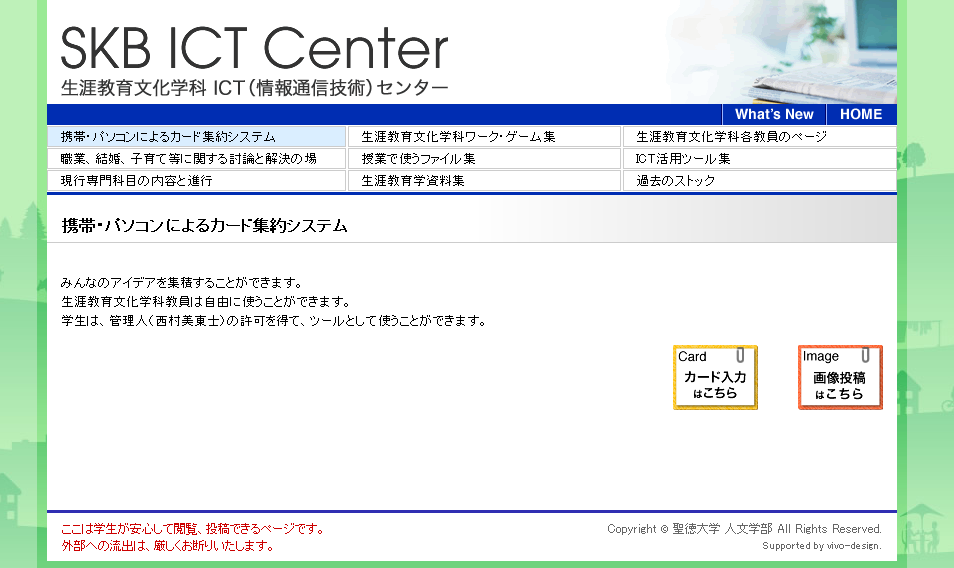 研究図解成果のほか、抱負付きの自画撮りなどを学生が直接アップロードして、共有できる。
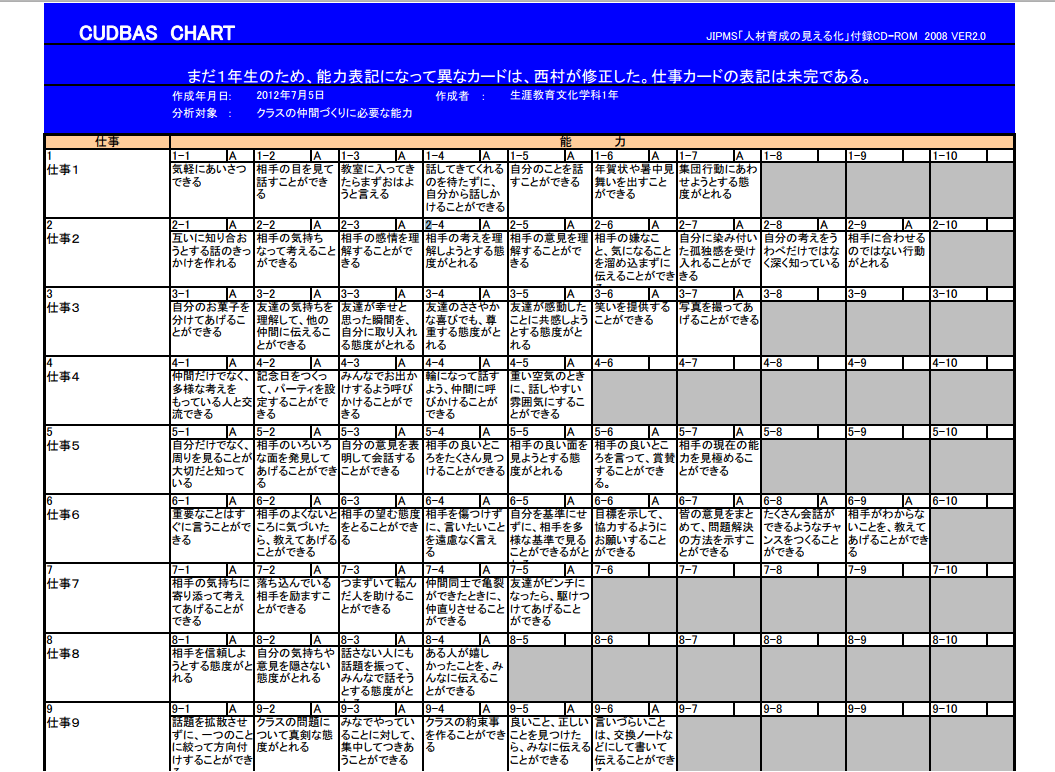 半自動による
カード構造化
研究の背景　１
初年次キャリア教育に
求められるもの
注）　2年次以降、「自己と職業との調和」に取り組む
研究の背景　２
ICTセンター（WEB）の
ねらいと構成
研究目的　１
研究目的と到達像
教師
３　指導効果
研究目的　２
教師の指導行為とその機能
ICTは、同時に同内容の指導が多数者にできる。個人指導の内容も公開される。
指導行為
指導機能
研究方法　他学科大人数学生を対照群とした実験授業
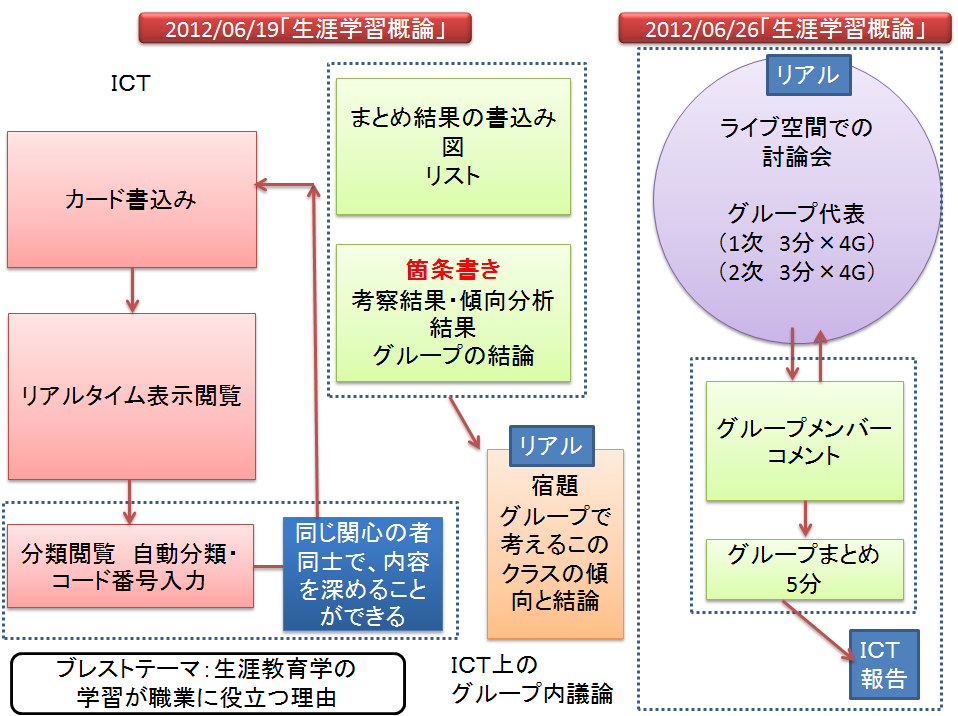 研究結果　１
7強くそう思う6そう思う5どちらかといえばそう思う4どちらともいえない3あまりそう思わない2そう思わない1まったくそう思わない
「振り回された」は逆転項目
研究結果　２　（傾向と考察）
研究２の方向１　教師の介入事例から
課題
提示
評価
付与
学生記述の変容過程理解の方法
研究２の方向２
記述の視点
記述内容
注）戦略計画手法SWOT(アルバート・ハンフリー、1965)における「機会」(Opportunities：目標達成に貢献する外部の特質）の考え方にヒントを得た。
結　　　　論
自己内対話と相互関与の関連
自己内対話と相互関与は、学生のタイプによって得意、不得意が分かれるため、適切なICT活用の授業デザインと、教師の介入なくしては、両者の相乗的効果は望めない。以上の視点から、今後は、学生の記述と教師の指導内容の関連について検討を進めたい。
　その上で、職業生涯の充実の観点に立ち、　「記述はめんどくさいから話しちゃう」という安易協同型から、深い自己内対話を経た個人尊重協同型への転換の方法を明らかにしたい。